Universal Wastes
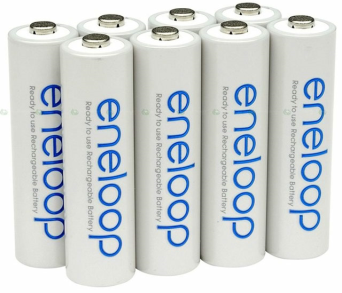 Batteries

Pesticides

Mercury-containing equipment (MCE)

Lamps
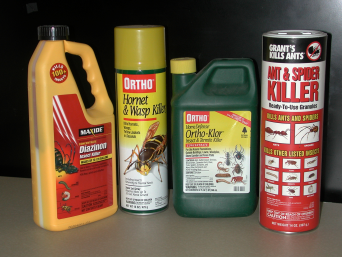 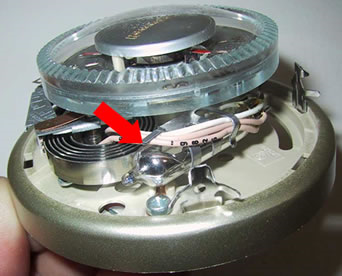 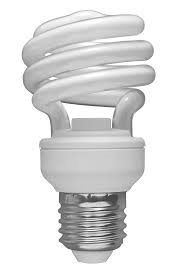 Universal Wastes
Small Quantity Handlers < 5000 kg
Large Quantity Handlers > 5000 kg
LQH requirements are greater
Additional Training
Additional Recordkeeping
Notification of activity
Universal Wastes
One-year accumulation time
Closed container
Labeling
Training
Offsite shipments require records
Universal Wastes - Batteries
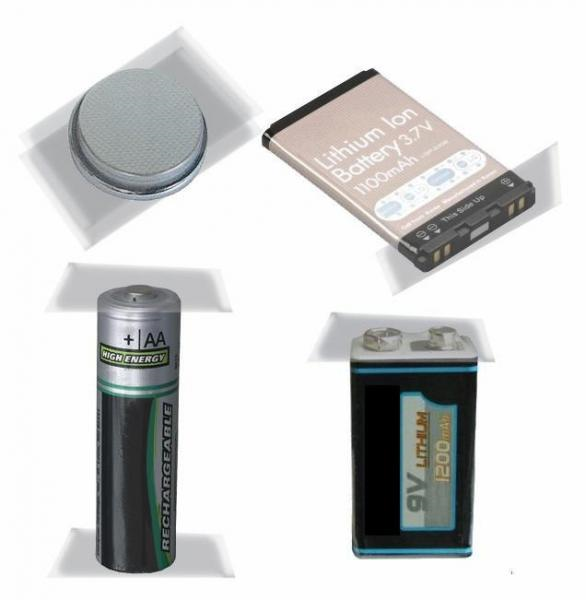 Protected from shorting



No cell casing breaches
Can remove electrolyte
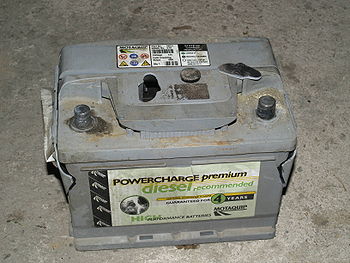 Universal Wastes - Batteries
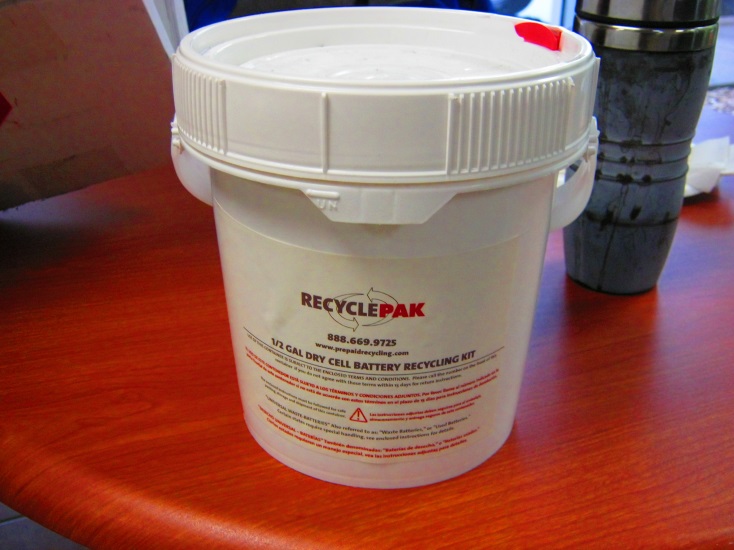 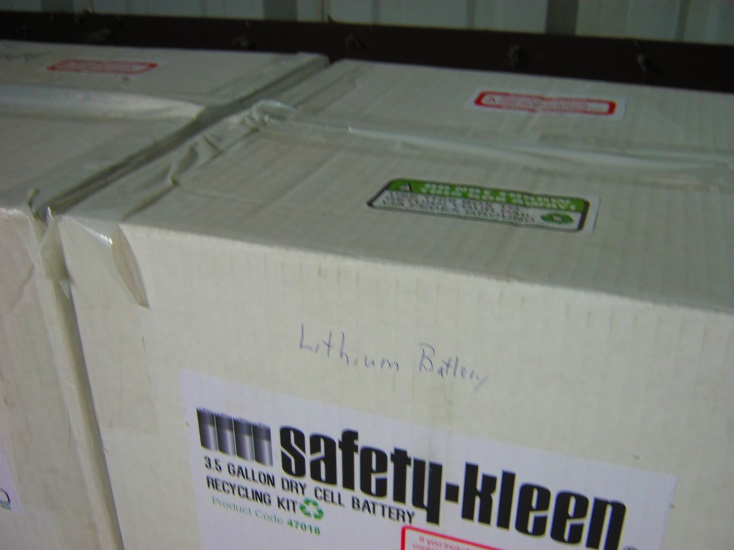 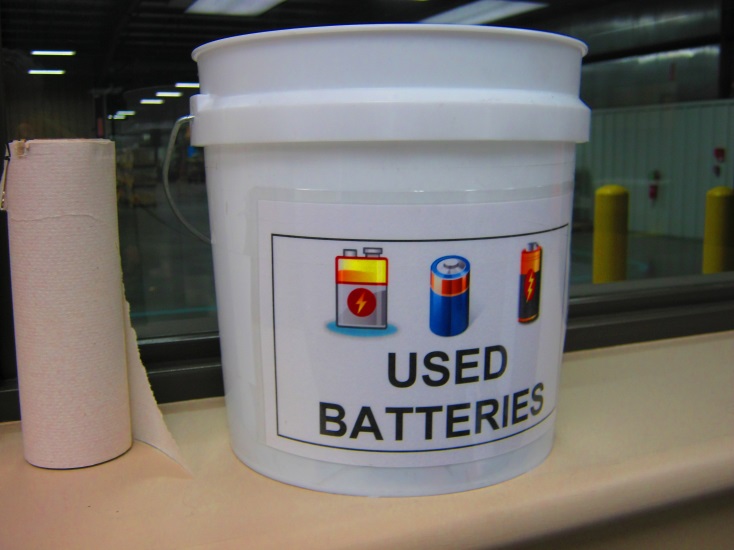 Universal Wastes - Pesticides
Two possibilities to qualify:
If it is a recalled pesticide
Infrequently encountered
If it is part of a waste pesticide collection program
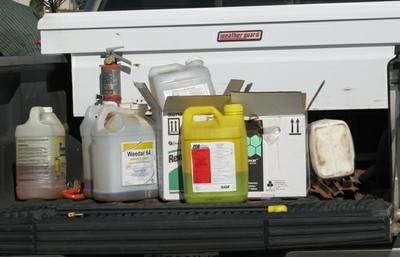 Universal Wastes - MCE
Includes a variety of items
Weight counting is dependent on the level of disassembly
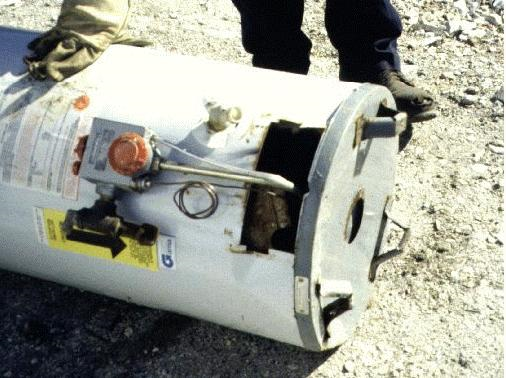 Universal Wastes - Lamps
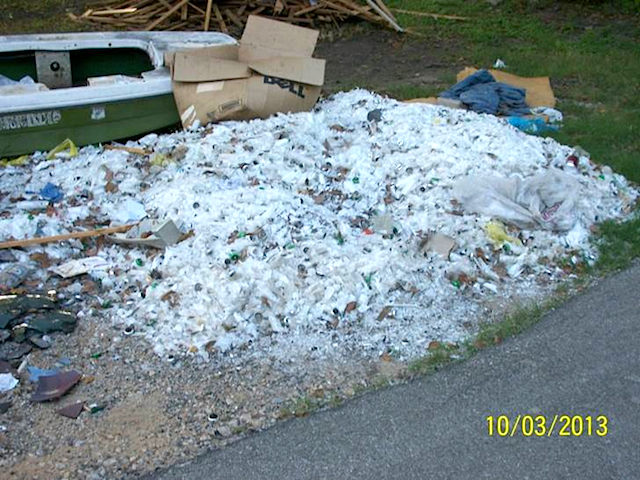 Universal Wastes - Lamps
Cannot be broken, except from operator error (~5% maximum as a general rule)
Cannot be overpacked
Crushed lamps are hazardous wastes
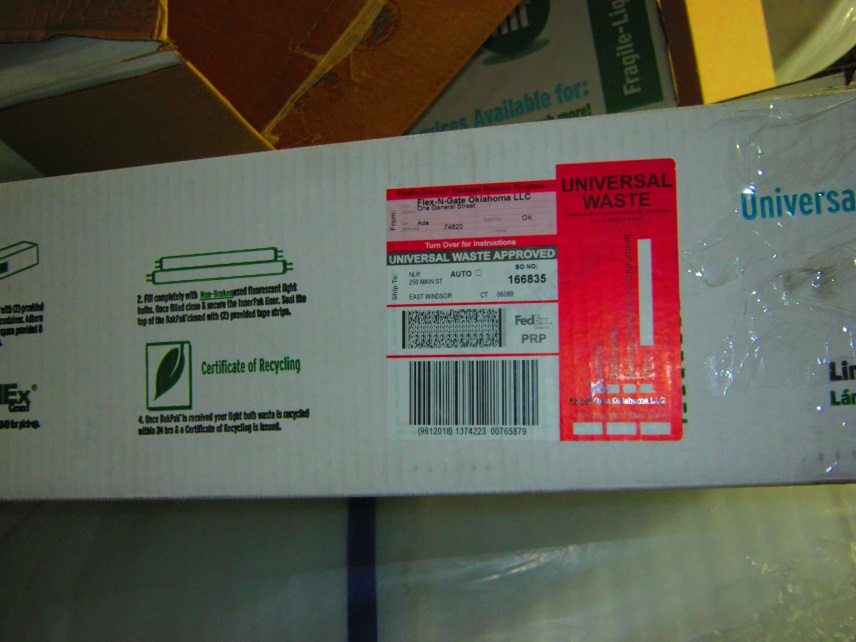 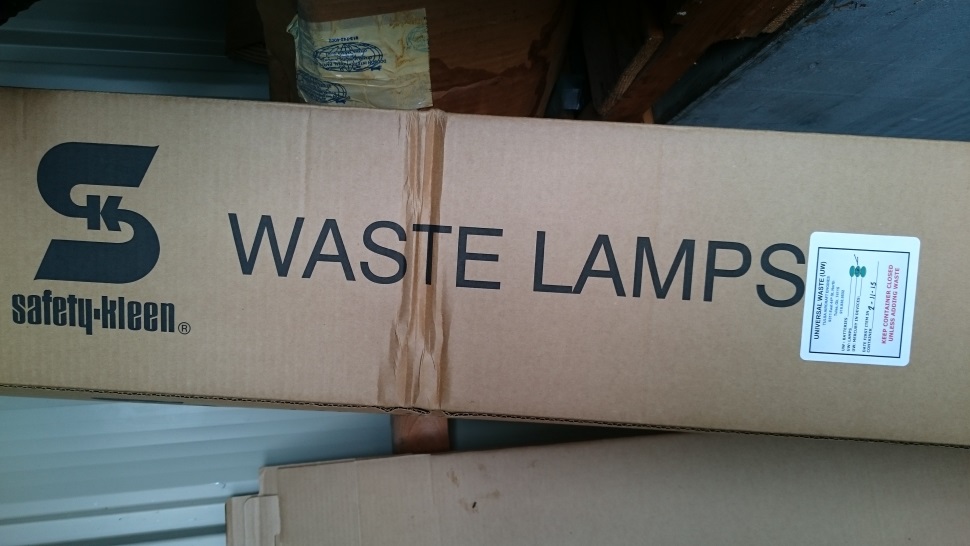 Used Oil
Labeling
“Used Oil”, NOT “Waste Oil”, “Bad Oil”, etc
Spill Prevention & Secondary Containment
Spill kit, bermed area…
Knowledge of Oil Composition
If you add hazardous waste, the oil may become hazardous waste
Used Oil – Management Applicability
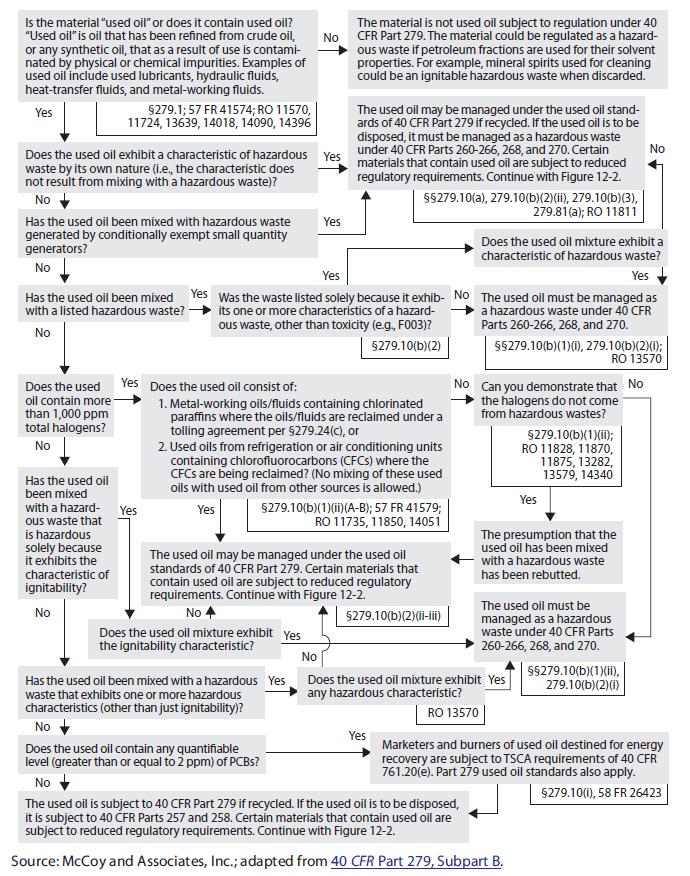 Used Oil - Heaters
Can be burned onsite if:
Heater <500,000 btu
Gases vented to ambient air
Owner-generated or from household DIY
Used Oil – Oily Substances
Oil Filters – exempt if:
Not terne-plated
Drained of oil

Oily Rags & Contaminated Scrap Metal – exempt if:
No Free-flowing oil
Used Oil
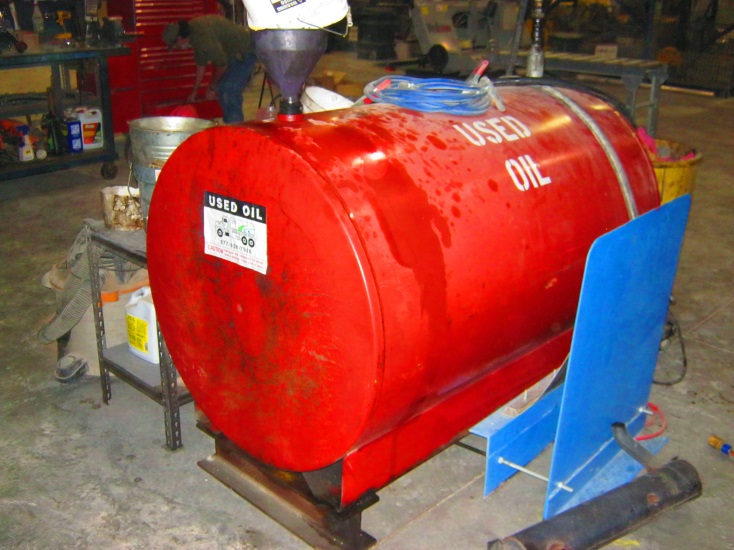 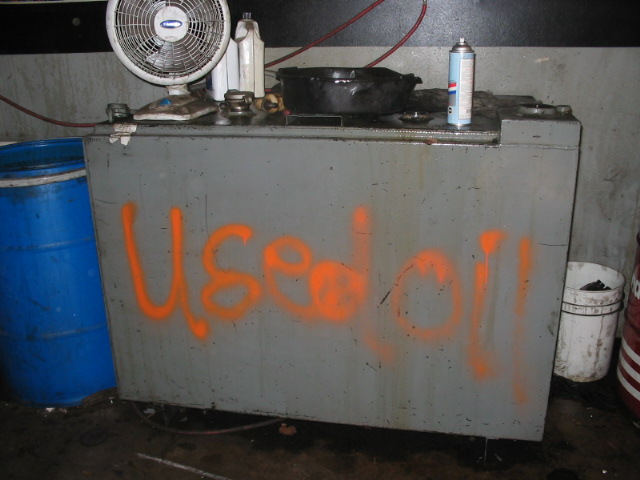